Обучение персонала
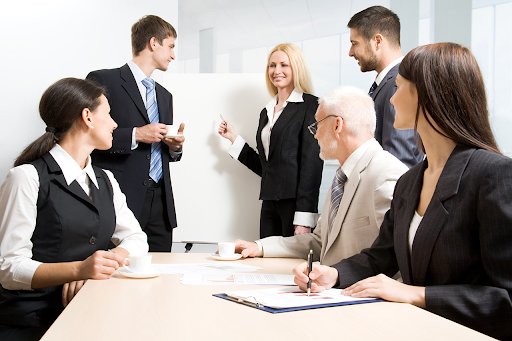 Обучение персонала — это целенаправленный, организованный, планомерно и систематически осуществляемый процесс овладения знаниями, умениями, навыками и способами общения под руководством опытных преподавателей, наставников, специалистов и руководителей.
Основная Цель обучения персонала — формирование и поддержание необходимого уровня квалификации персонала с учетом требований Компании и перспектив развития.
Задачи:

Повышение уровня производительности
Обеспечение работников профессиональными знаниями и навыками 
Повышение мотивации персонала 
Снижение текучки кадров 
Ускорение адаптации новых сотрудников
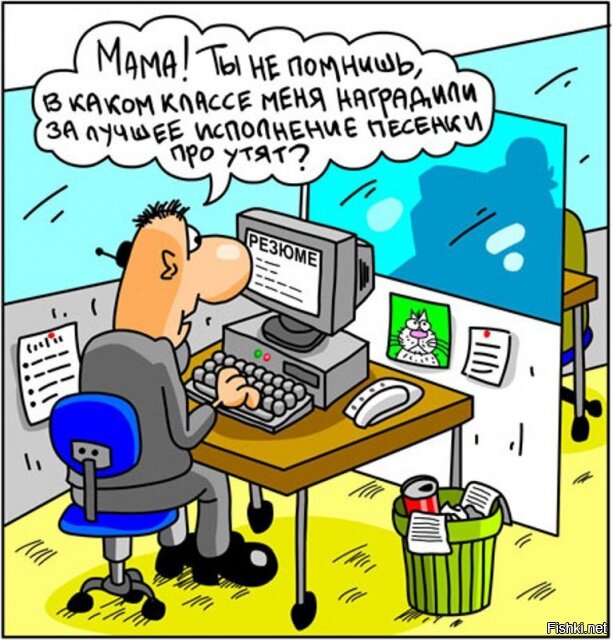 Важность непрерывного образования подтверждается:
Новыми технологиями и рост производства;
Конкуренция; 
Быстрые изменения;
Эффективностью и экономичностью.
Цель обучения с точки зрения работодателя:
организация и формирование персонала управления;
овладение умением определять, понимать и решать проблемы;
воспроизводство персонала;
интеграция персонала;
гибкое формирование персонала;
адаптация;
внедрение нововведений.
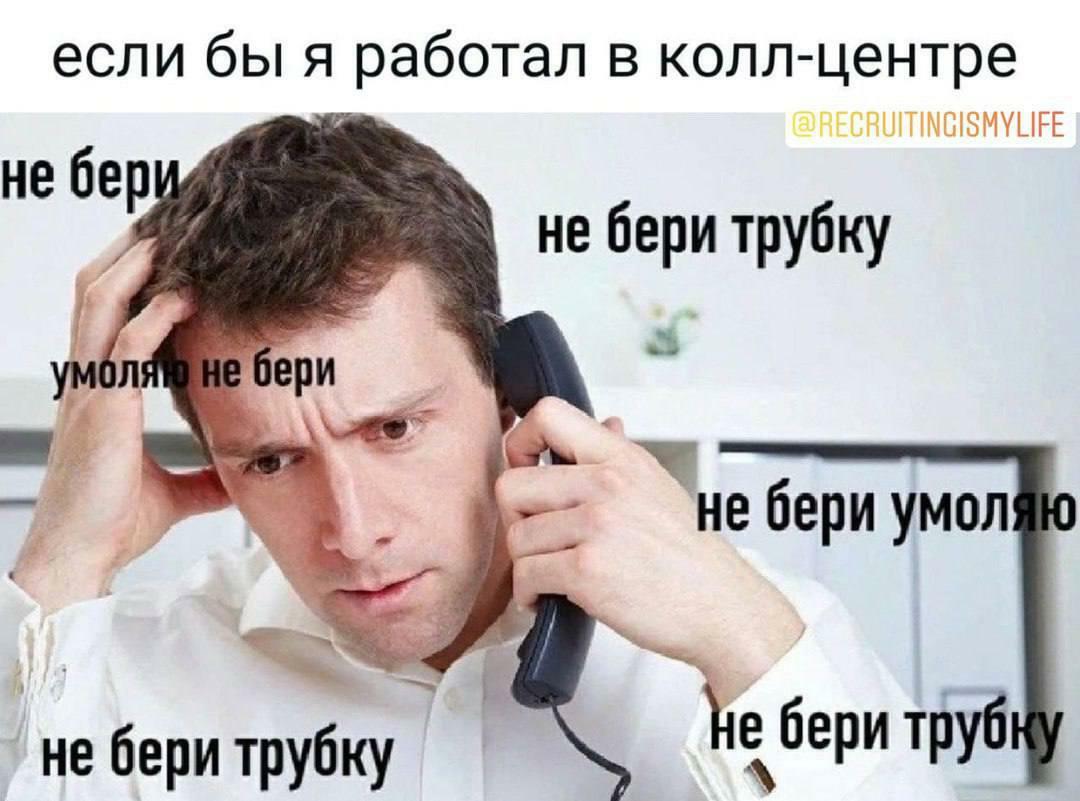 Цели непрерывного образования с позиции работника:
Поддержание на соответствующем уровне и повышение профессиональной квалификации
Приобретение профессиональных знаний вне сферы профессиональной деятельности
Приобретение профессиональных знаний о других организациях, влияющих на работу компании
Развитие способностей в области планирования и организации труда
По формам планирования и организации обучение подразделяется на плановое и внеплановое.

Плановое обучение осуществляется по программам повышения квалификации (ППК):
ППК управленческого персонала;
ППК целевых групп и подразделений Компании;
ППК отдельных сотрудников;
ППК кадрового резерва;
программа обучения новых сотрудников, программы адаптации.
Внеплановое обучение проводится по производственной необходимости, по заявкам руководителей структурных подразделений Компании и согласно потребностям сотрудников (после утверждения с руководством) и может осуществляться по инициативе непосредственного руководителя и заявки самого сотрудника.
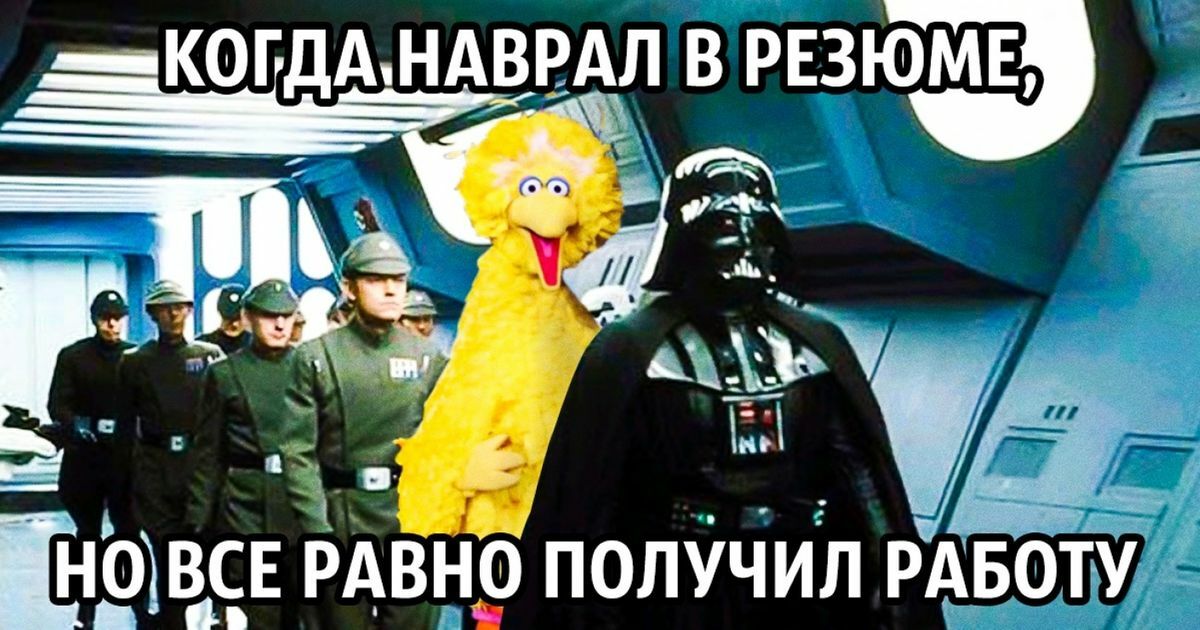 По формам проведения:
 
Индивидуальное обучение 
Корпоративное (групповое) обучение
Внешнее обучение 
Внутреннее обучение
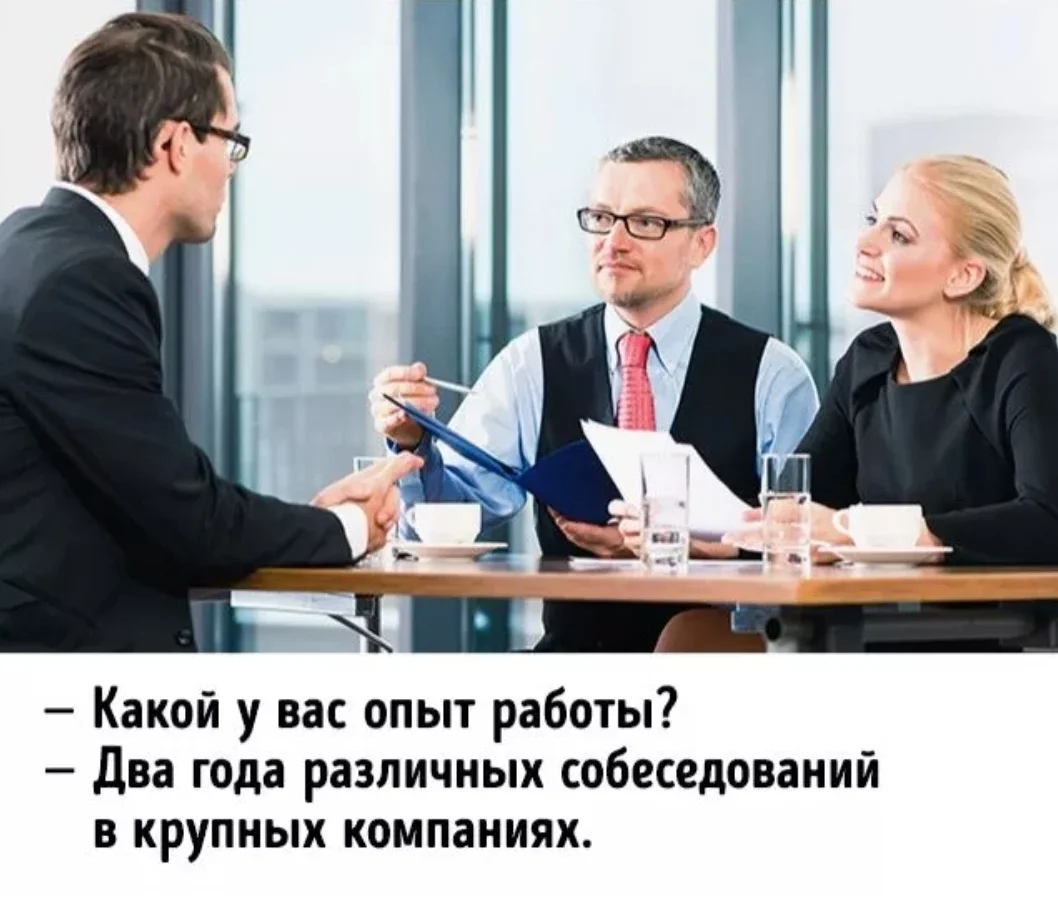 Обучение без отрыва от производства 
Обучение с отрывом от производства проводится вне рабочего места


Различаются также три типа обучения: подготовка, повышение квалификации и переподготовка персонала.
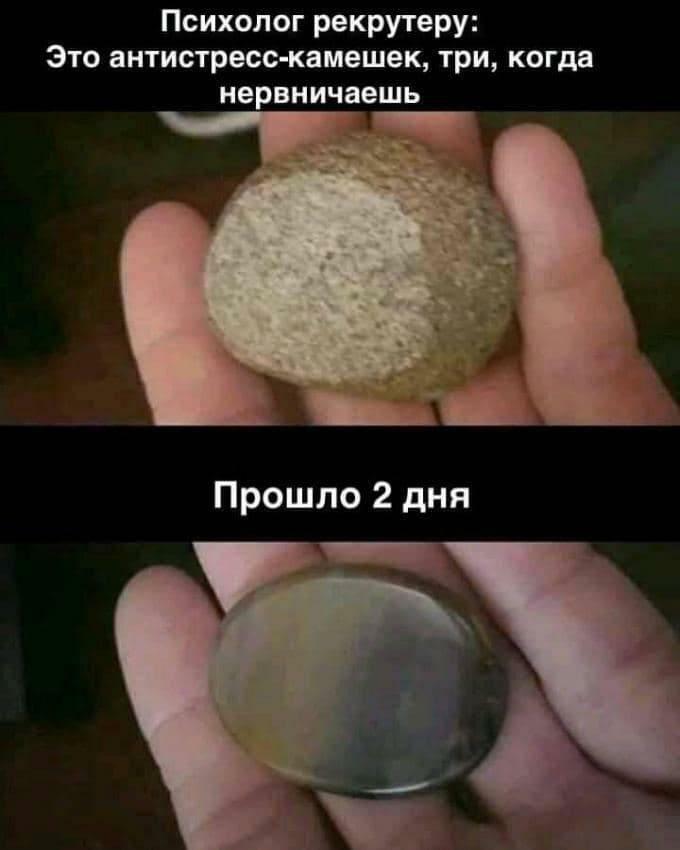 Существует три концепции обучения квалифицированного персонала:

1. Концепция специализированного обучения 
2. Концепция многопрофильного обучения
3. Концепция обучения, ориентированного на личность
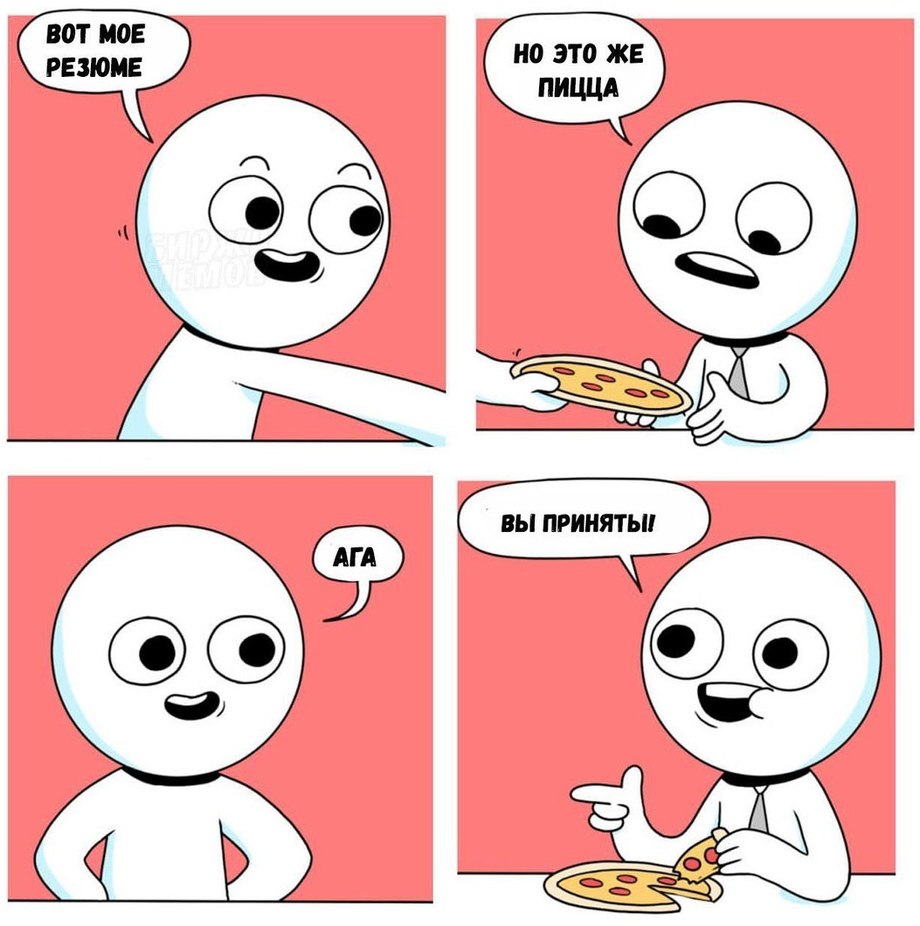 Методы обучения персонала на рабочем месте
Shadowing – данный метод активно используется в компаниях на Западе. Такой метод интересен тем, что студенты старших курсов могут несколько дней понаблюдать за работой специалиста. Благодаря этому, студент может понять, действительно ли ему нравится данная должность и какие трудности во время работы могут ему встретиться.
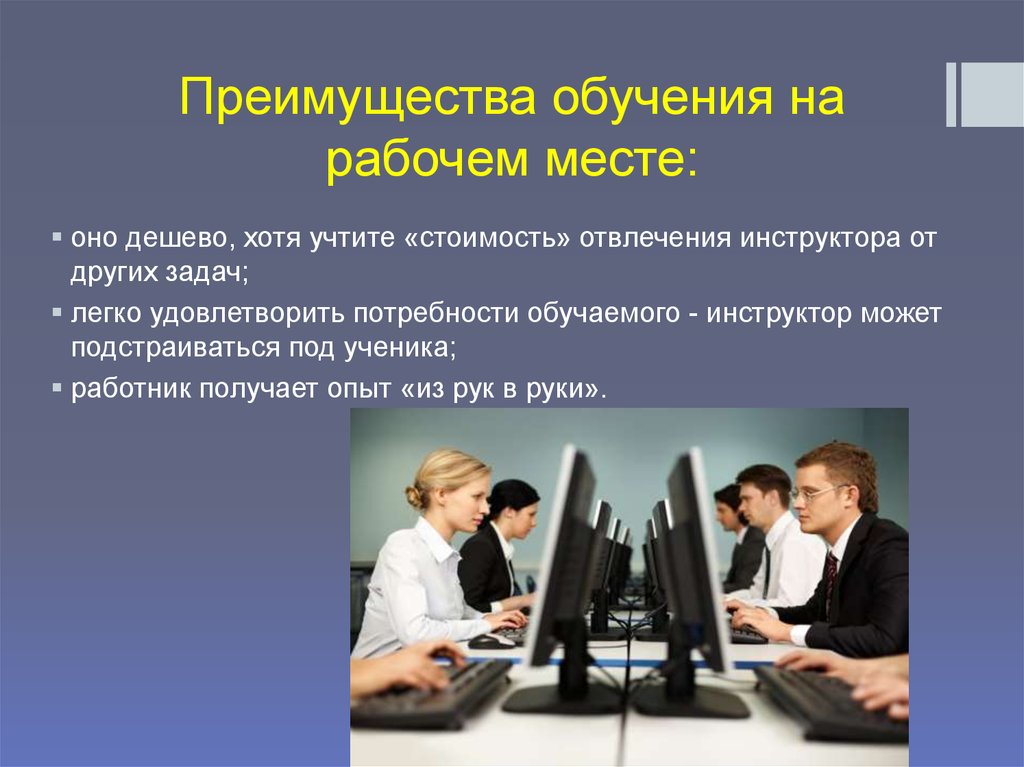 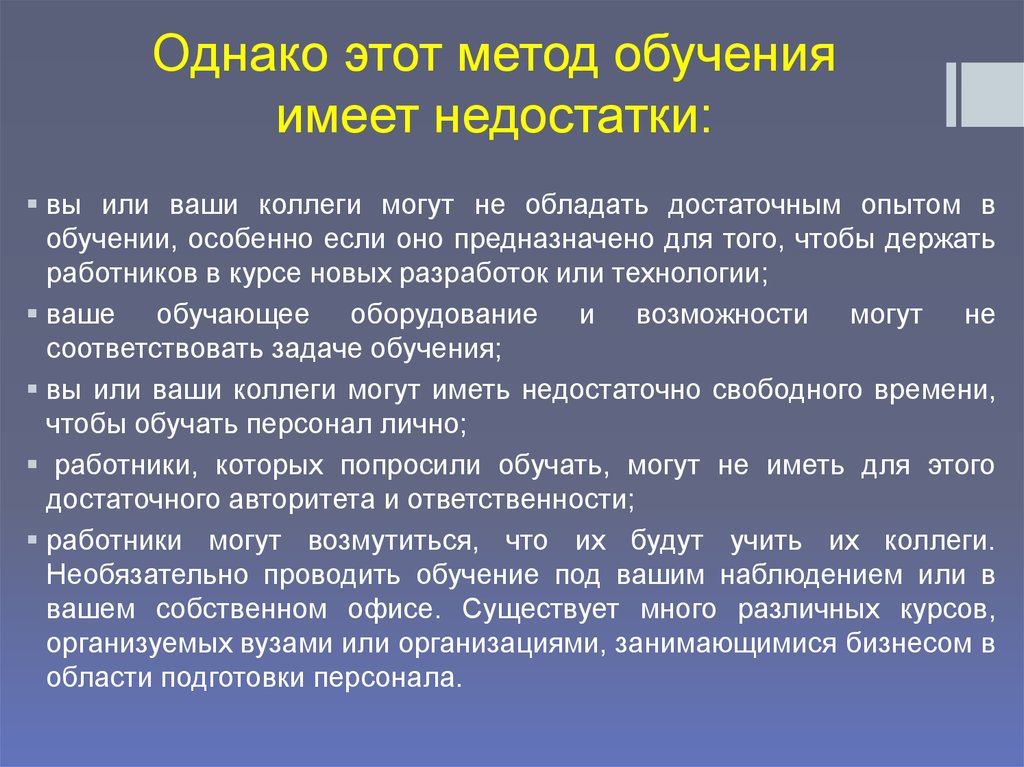 Методы обучения персонала вне рабочего места
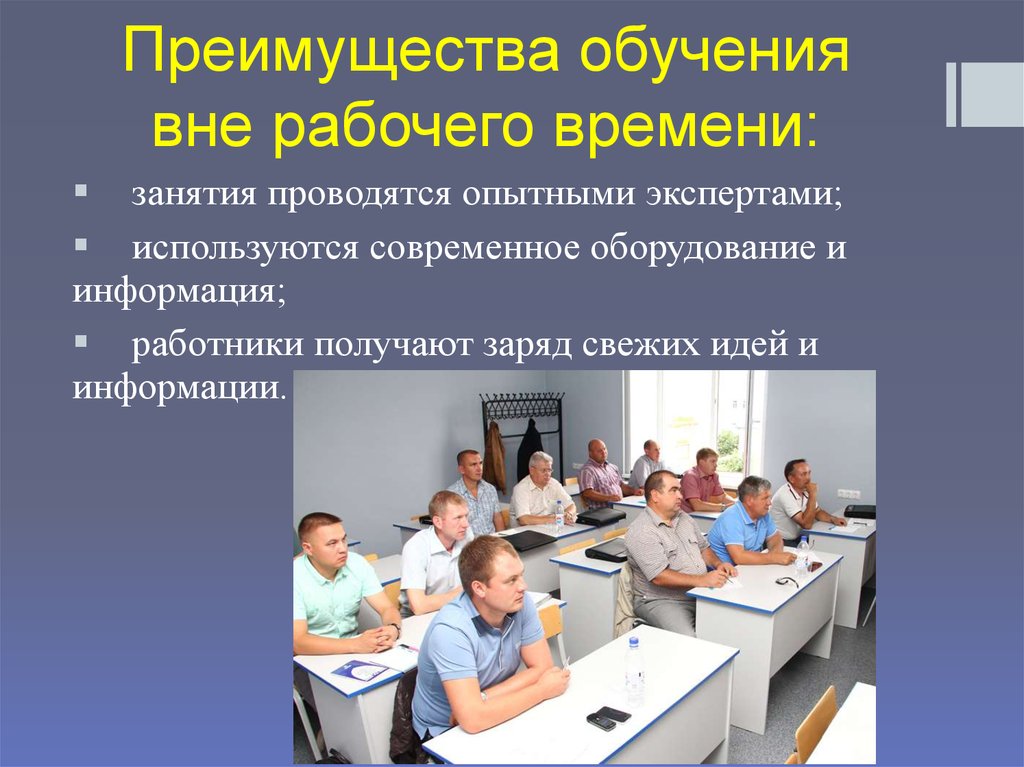 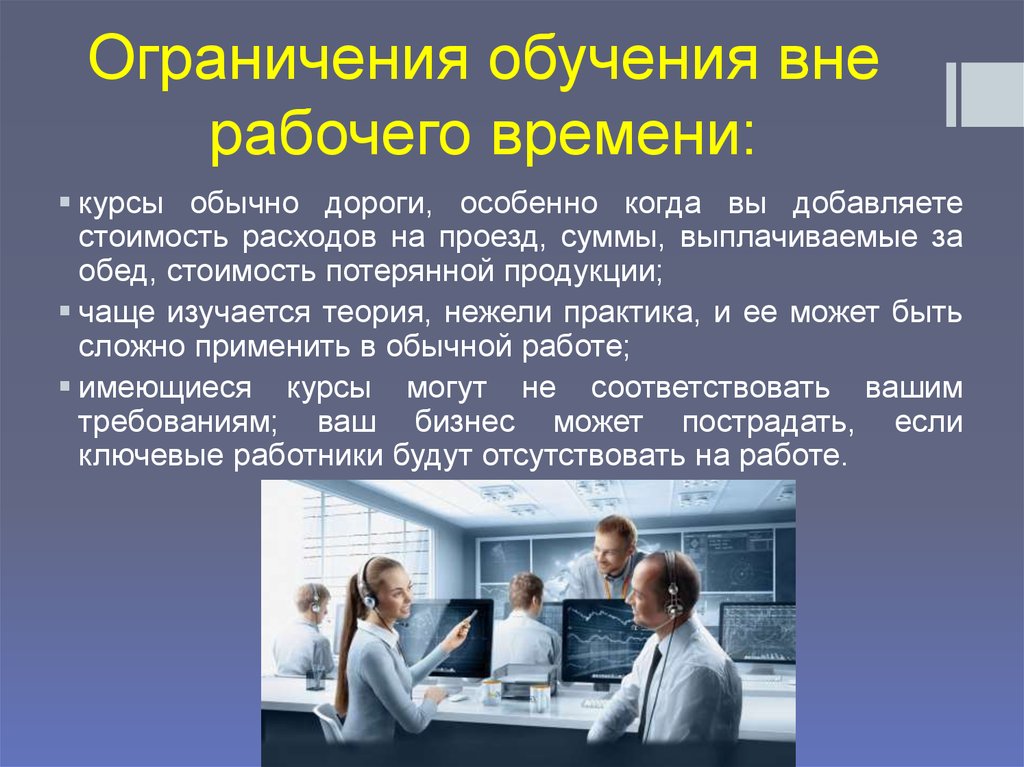 Кроме обучения на рабочем месте и вне его, возможно сочетание того и другого метода. К таким формам обучения относится:
опытное или эмпирическое обучение — обучение путем самостоятельной работы, но в некотором логическом порядке;
демонстрация и практика под руководством — обучающий показывает стажеру, как делать, затем обучающий дает возможность сделать это самому работнику, но под его руководством;
программируемое обучение — книга или машина, которая «ведет» читателя и периодически проверяет его знания постановкой вопросов;
обучение с помощью компьютера — собственно программируемое обучение путем взаимодействия с компьютером, использование сети Интернет;
обучение действием — обучение в ходе выполнения действий, например, участие вместе с другими в разработке проекта или группового задания, или работа «во втором составе» другого подразделения.
Оценка потребности в обучении

В целях определения потребности в обучении и планировании образования целесообразно:
использовать результаты оценки труда и персонала, выявляющие проблемы, с которыми сталкиваются работники;
анализировать план технического обновления;
оценивать специфику общих программ подготовки, которую проходят студенты колледжей и университетов, приходящих на работу в организацию;
диагностировать средний уровень подготовленности новых сотрудников.
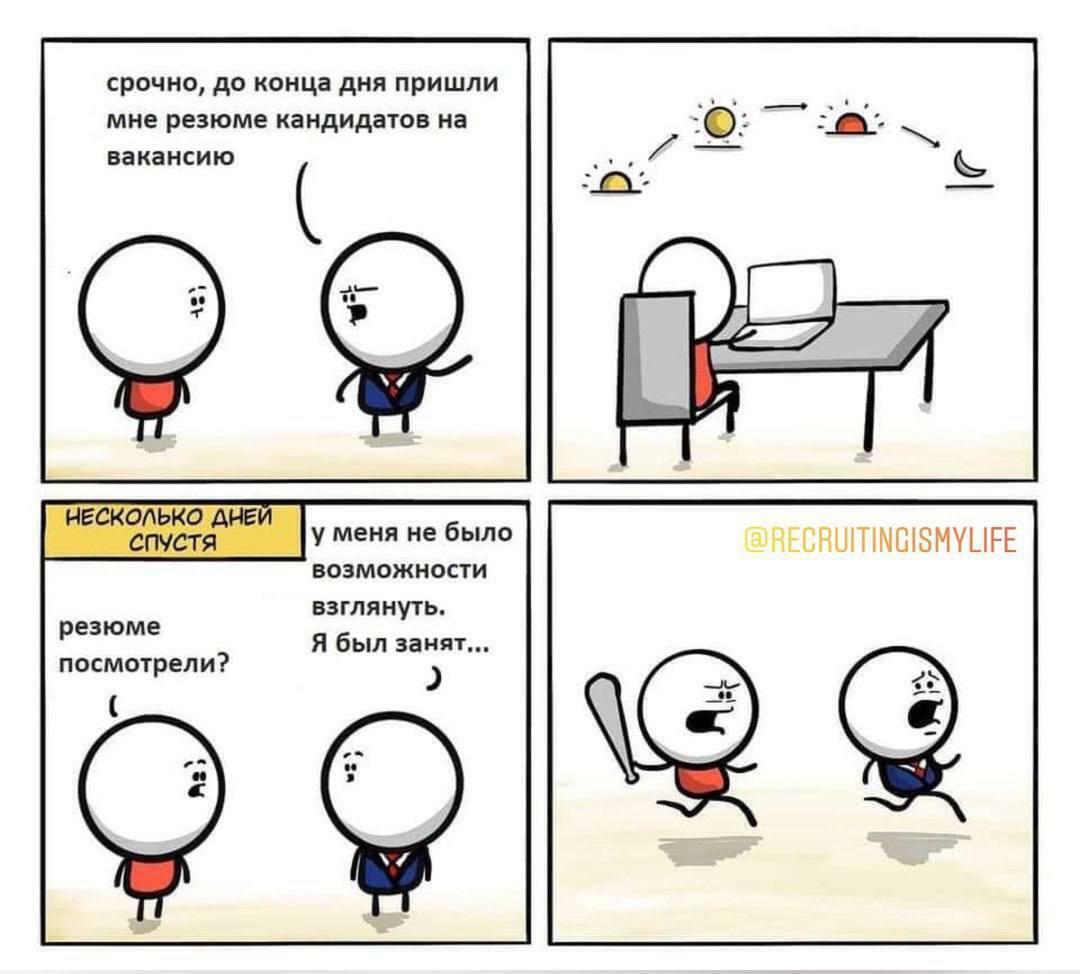 Модель систематического профессионального обучения персонала

Определение потребностей в обучении составляет основу модели систематического обучения персонала. Речь идет о выявлении несоответствия между профессиональными знаниями и навыками, которыми должен обладать персонал организации для реализации ее целей (в настоящий период и в будущем), и теми знаниями и навыками, которыми он обладает в действительности.
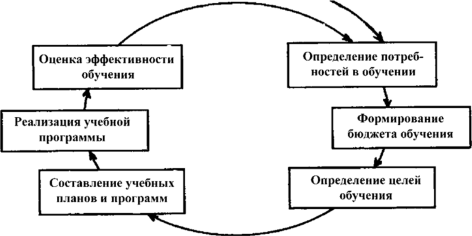 Планирование и организация обучения
1. Менеджер по персоналу отвечает за планирование, организацию и контроль процесса обучения.
2. При планировании годового бюджета на обучение 80% бюджетных средств на обучение персонала выделяется на плановое обучение, 20% — на внеплановое обучение по производственной необходимости.
3. План и бюджет на обучение сроком на год создается менеджером по персоналу. Совместно с планом бюджет утверждается директором Компании. План и бюджет на обучение на следующий год формируются в конце текущего года (в декабре) и утверждаются в январе следующего.
4. Для организации планового обучения менеджер по персоналу совместно с руководителями структурных подразделений по итогам ежегодной оценки персонала и задач, стоящих перед подразделениями на планируемый год, разрабатывает программы обучения и программы повышения квалификации в рамках плана обучения на отчетный период. 
Программа содержит информацию по:
составу обучающихся сотрудников;
содержанию обучения;
целям и задачам обучения;
периодичности и продолжительности обучения;
стоимости обучения (точной или приблизительной).
Разработка и реализация методов обучения персонала состоит из следующих шагов: 
Определить: потребности персонала в обучении, уровень профессионального и личностного развития сотрудников, целесообразность обучения тех или иных сотрудников.
Разработать: систему обучающих мероприятий, включающих контроль за усвоением знаний и формированием навыков, систему поддержки результатов обучения.
Включить систему обучения в систему стимулирования/мотивирования персонала.
Организовать обучающие мероприятия (лекции, семинары, тренинги, рабочие группы и т.д.), адаптированные к потребностям и особенностям данной конкретной компании.
Получить "обратную связь" по результатам обучения.
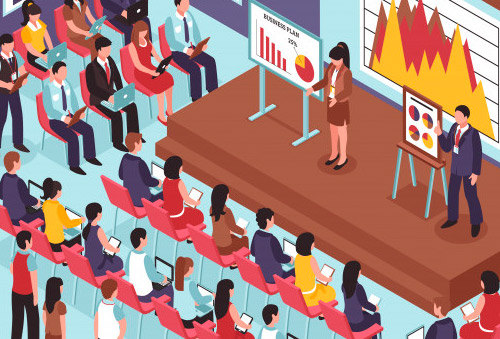 Оценка эффективности обучения специалистов и руководителей проводится:
во время плановой (ежегодной) оценки сотрудников;
через 2 дня после окончания учебы — в целях оценки качества оказанных подрядчиками образовательных услуг (менеджер по персоналу проводит анкетирование сотрудников, проходивших внешнее обучение);
по запросу руководителя подразделения менеджер по персоналу проводит оценку полученных при обучении знаний с помощью методов, определенных совместно с руководителем подразделения;
спустя месяц после прохождения сотрудником обучения вышестоящий руководитель оценивает практическую эффективность применения полученных сотрудником знаний в работе.
 На основании программы пройденного обучения может быть составлен план дальнейшего развития и закрепления полученных знаний и навыков.